Programming by Example
Henry Lieberman
Software Agents Group

Media Laboratory
Massachusetts Institute of Technology
Programming by Example
Programming is teaching a computer how to do new things
People learn best by example
People teach best by example
Why can’t computers learn by example?
Programming by Example
(…or “Programming by Demonstration”)

You  demonstrate an example of something you want to do in a user interface
The system records what you do
You can then use that procedure in another (analogous) example
Programming by Example
The key step is generalization
	Generalize a function from input-output pairs
	Generalize by from a procedural trace
		Replace constants by variables
		Generalize expressions
Examples of ML techniques for PBE
Explanation-based learning
	Propagate dependencies
Case-based reasoning
	Delay generalization
Version spaces
	Converge minimal / maximal generalization in lattice
PBE  / Statistical Machine Learning
• Few examples
• Lots of supervision
• More interactive
• Understandable generalizations
• Strong domain knowledge/bias
• Lots of examples
• Little/no supervision
• Less interactive
• Machine/math generalizations
• Little/no bias
Statistical ML for PBE
Could get “lots of examples” by aggregating traces of different users
Mixed-initiative statistical ML (e.g. Dinakar)
	Statistical ML proposes hypotheses
	Feedback to human users for semantics
	Generates bias for next round of SML
PBE in contemporary applications
Many current applications have “PBE-like” features
	Macros in Excel, Emacs, Photoshop, other apps
	App-independent: Quickeys, Automator 
Requirements for fully general PBE in UI
	Scriptability
	Recordability
	Examinability
Survey of Programming by Example Systems
Pygmalion - David Canfield Smith
SmallStar - Dan Halbert
Metmouse - David Maulsby
Eager - Allen Cypher
Garnet - Brad Myers
Chimera - David Kurlander
Triggers - Richard Potter
Pygmalion
00000000000
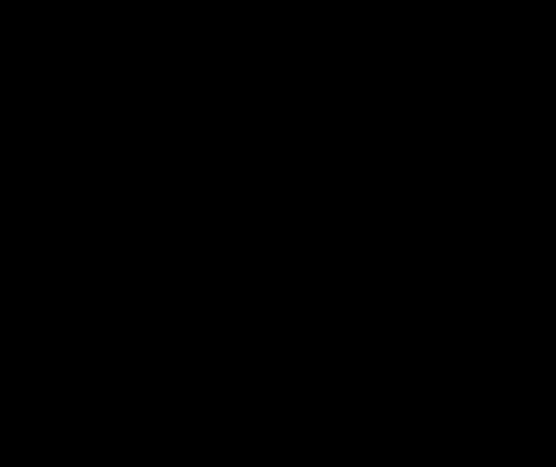 Pygmalion
Breakthrough! Introduced:
Programming by Example
Icons
Visual Programming
Example: Factorial
SmallStar
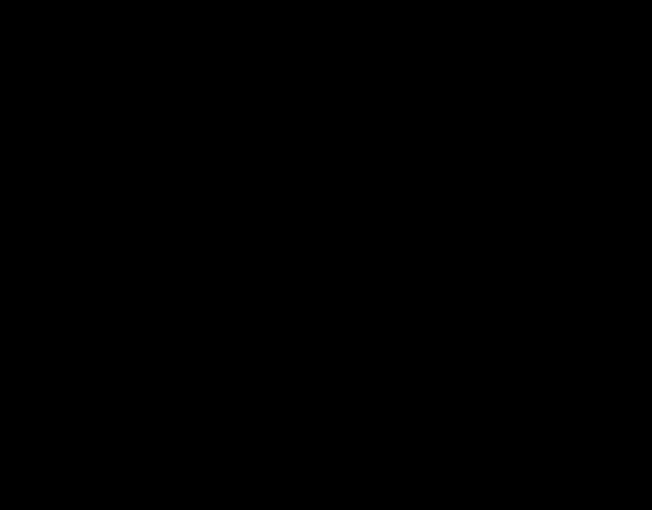 SmallStar
Programming by example in the desktop [= Finder]
Data descriptions for generalization
Example: Move files into folder
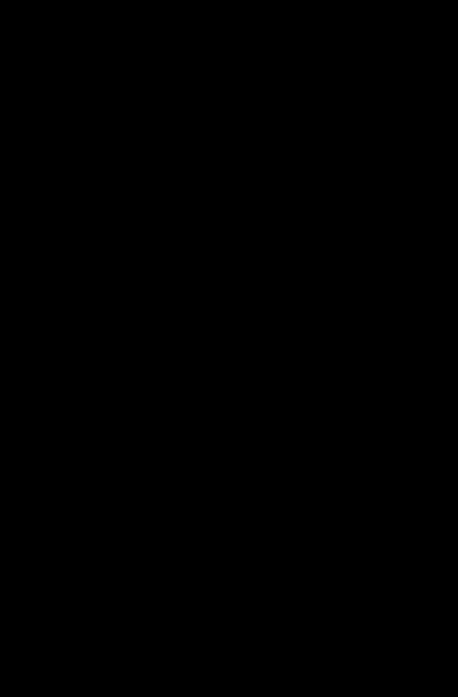 Eager
Eager
Programming by example for Hypercard
Notices patterns in user actions
Anticipation highlighting of predicted actions
Anthropomorphization of learning agent
Example: Collect subject lines from messages
Metamouse
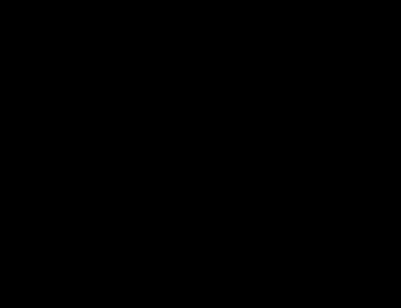 Metamouse
Programming by example in a graphical editor
Inference and matching of actions
Constraints on intersection points
Example: Sort bar graph
Garnet
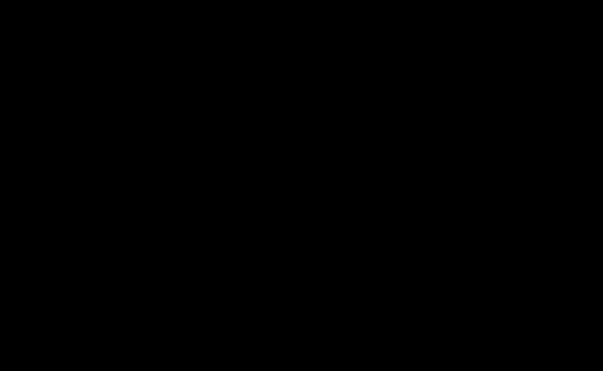 Garnet
User Interface Management System /Interface Builder
Rule-based recognition of action patterns [Peridot]
Spreadsheet for attributes of interface objects [C32]
Constraints
Example: Create a Box & Arrow graph editor
Chimera
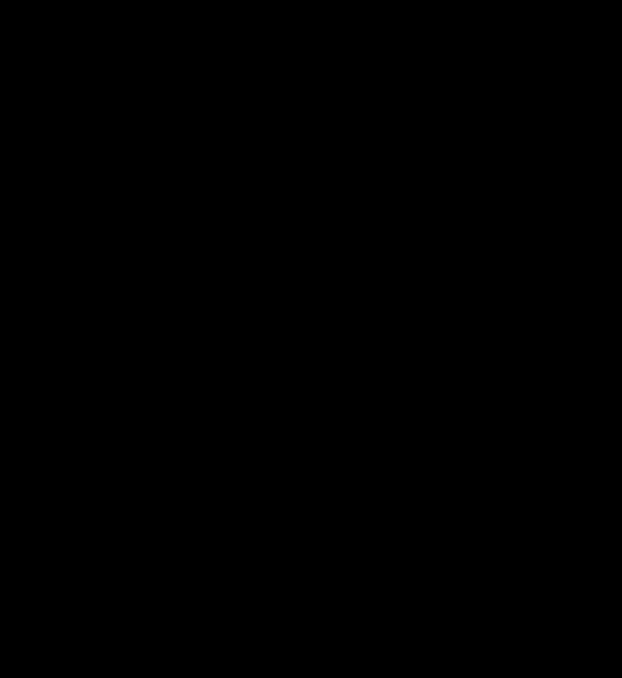 Chimera
Editable graphical histories
Constraints from multiple snapshots
Graphical search & replace
Example: Add drop shadows to object
Triggers
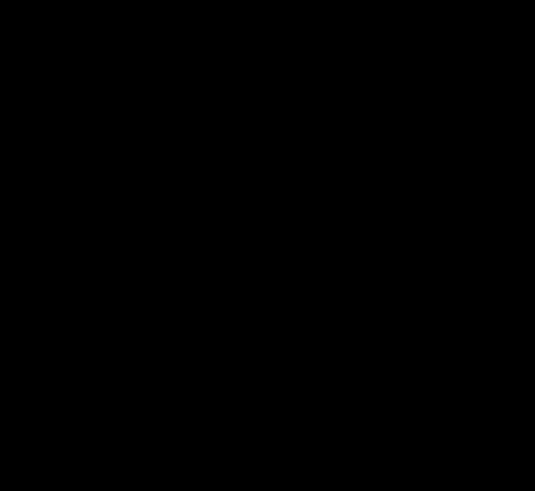 Triggers
Matches patterns of pixels -- just the pixels!
Generates base of if-then rules
Fragile - but solves the data access obstacle
Example: Surround text with rounded rectangles